Effectbepaling saliniteit voor terrestrische natuur Remco van Ek (remco.vanek@deltares.nl) , mede namens Flip Witte (KWR) en Janet Mol (Alterra)
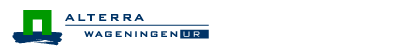 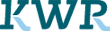 26 juni 2014
Inhoud
Semi-natuurlijke vegetaties en zout

Verzilting van Nederland

Effectbepaling

Ontwikkelingen

Conclusies
26 juni 2014
1. Semi-natuurlijke vegetaties en zout
Saliniteit als omgevingsfactor

Saliniteit = de totale massa zout per massa eenheid oplossing
		   (in delen per 1000, ‰)

Meer dan alleen Cl…
Gemiddelde samenstelling onvervuild zeewater (BINAS, 1977)
Naast H3BO3 (boorzuur) nog vele sporen van argon, koolstof, radium,aluminium-, jodide-, kobalt-, lood-, nikkel-, uraan-, ijzer-, zink- & kwik-ionen
26 juni 2014
1. Semi-natuurlijke vegetaties en zout
Saliniteit : effect op planten

Lage conc. NaCl  essentieel voor plantengroei. Micronutriënten.
Hoge conc. NaCl  verhoogd osmotisch potentiaal waardoor planten minder makkelijk water opnemen. 







Hoge conc. NaCl  Indirecte en toxische effecten. 
Te lage vochtopname in plantencel  aantasting cytoplasma. 
Aanmaak van eiwitten en aminozuren ontregeld  groeireductie.
Teveel NaCl  relatief tekort aan essentiële nutriënten.
Teveel Na  celmembraam lek  verlies nutriënten (mn K).
Teveel Cl  chlorosis (afbraak bladgroen)  sterfte.
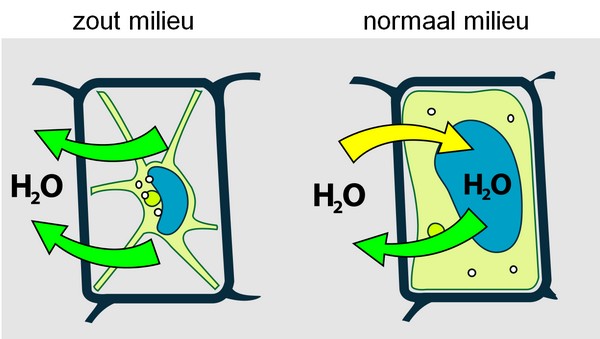 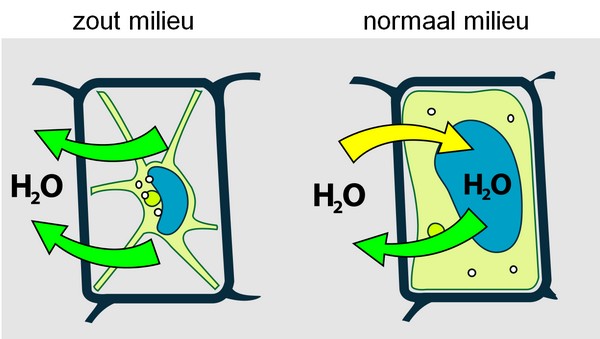 26 juni 2014
1. Semi-natuurlijke vegetaties en zout
Saliniteit : aanpassingen van planten

Brakke milieus kennen grote fluctuaties in saliniteit

Slechts een beperkt aantal plantensoorten kan hier mee omgaan

Aanpassing: meest kwetsbare levensfase (kieming) vermijdt meest instabiele seizoen

Echte halofyten: specialisten met zout o.a. succulent, zoutklieren, …

Aquatische milieu’s kwetsbaarder dan land milieu’s
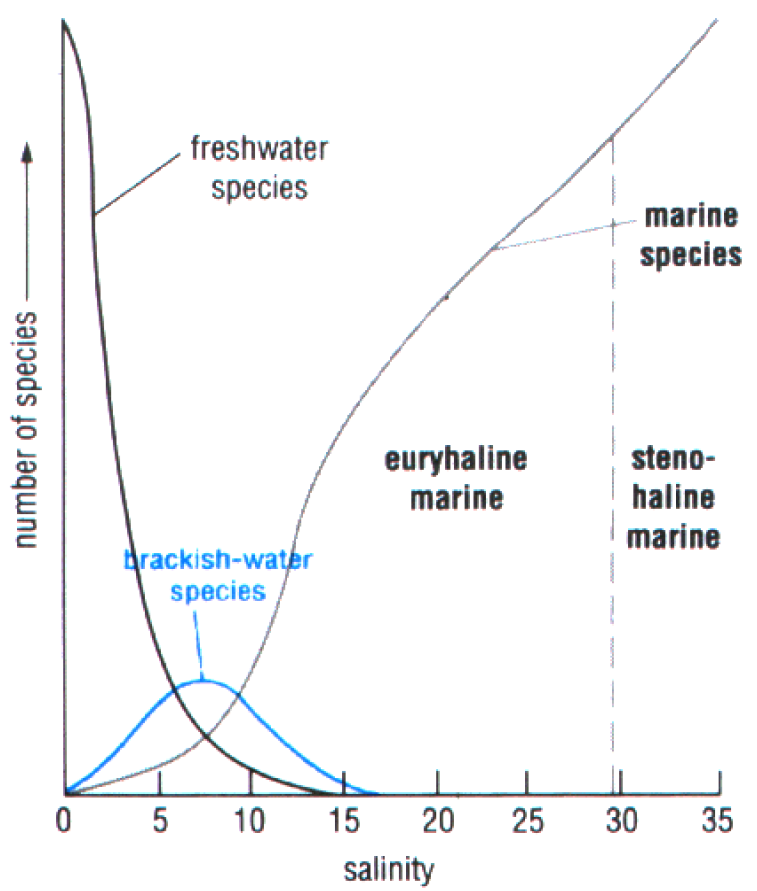 Remane (1971)
number of species 
salinity (o/oo)  
26 juni 2014
1. Semi-natuurlijke vegetaties en zout
Saliniteit : indeling planten naar saliniteit

zoutmijdend (glycofyt)          zouttolererend (halofyt)

Echte halofyt: afhankelijk van zout, anders geen kieming
Facultatieve halofyt: kan overleven, maar is niet afhankelijk van zout
Indifferente halofyt: zowel zoet als zout, maar geringere zoutrange
Waternood 3: Wamelink & Runhaar, 2000
26 juni 2014
1. Semi-natuurlijke vegetaties en zout
Voorbeelden
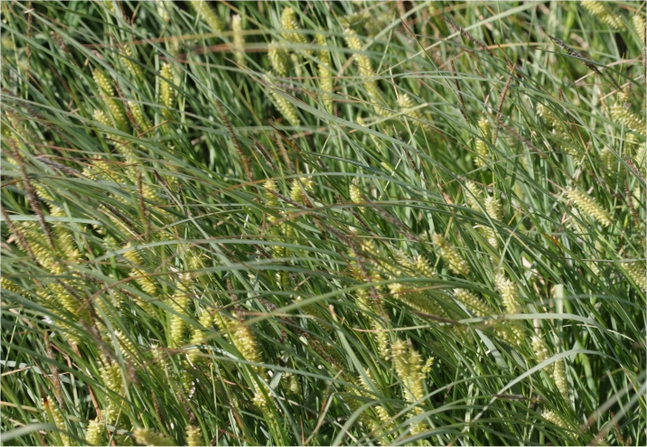 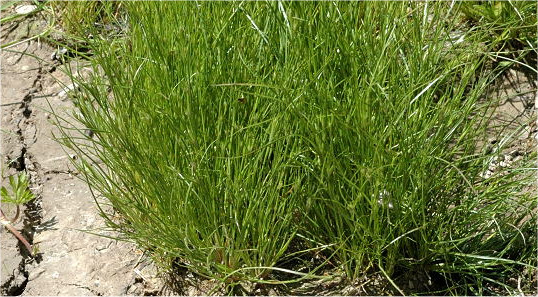 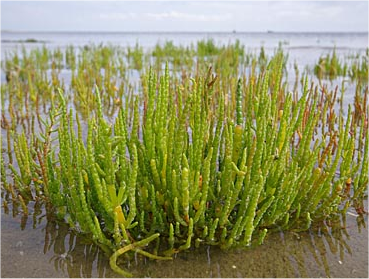 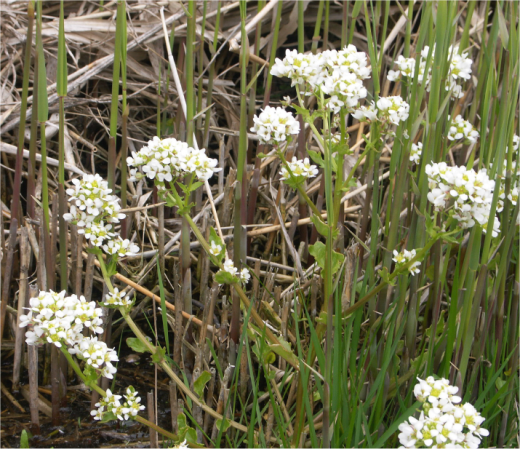 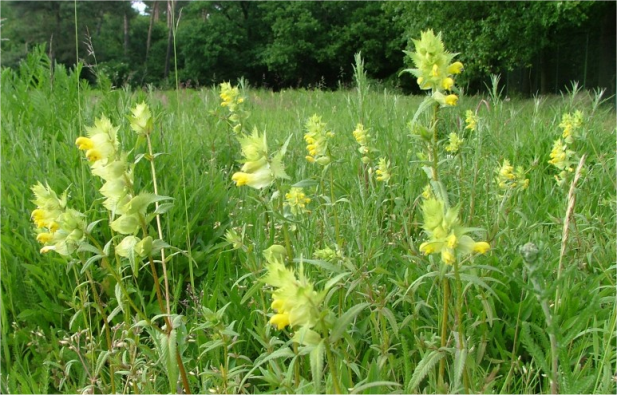 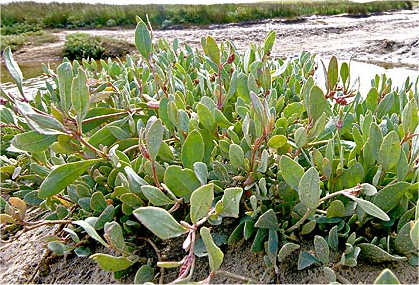 26 juni 2014
1. Semi-natuurlijke vegetaties en zout
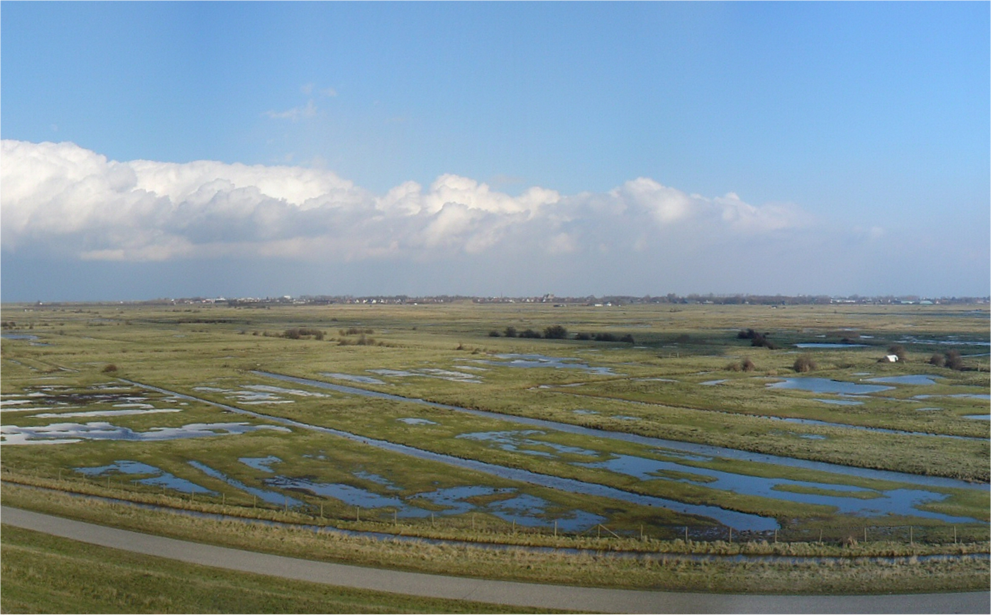 Voorbeeld brakke vegetatie (Yerseke Moer)
26 juni 2014
2. Verzilting van Nederland
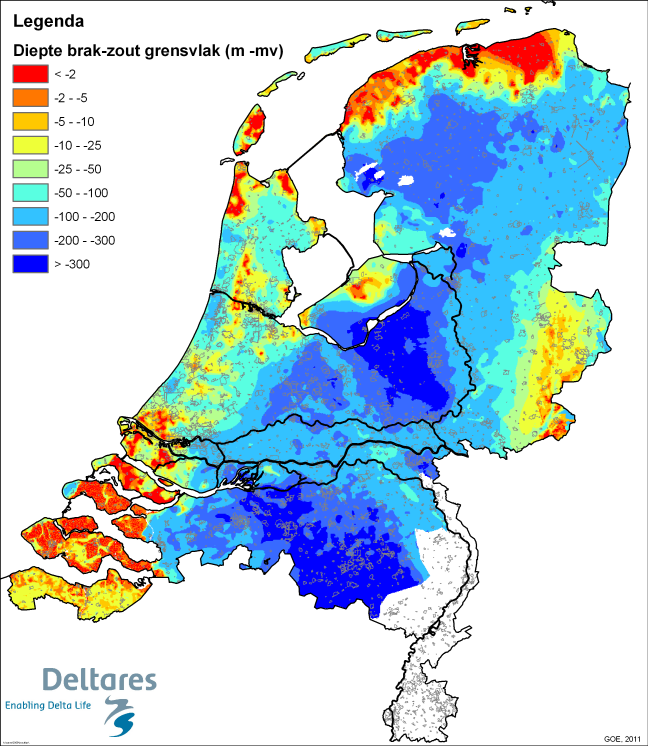 Voorkomen van zout water
Maximale transgressie            Veenopbouw
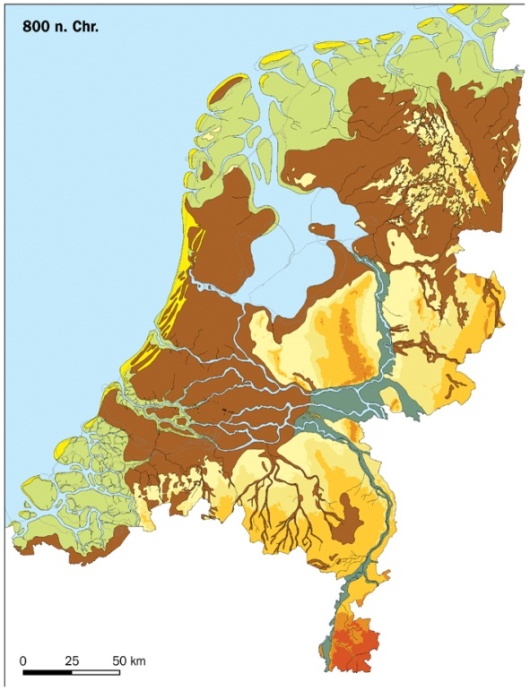 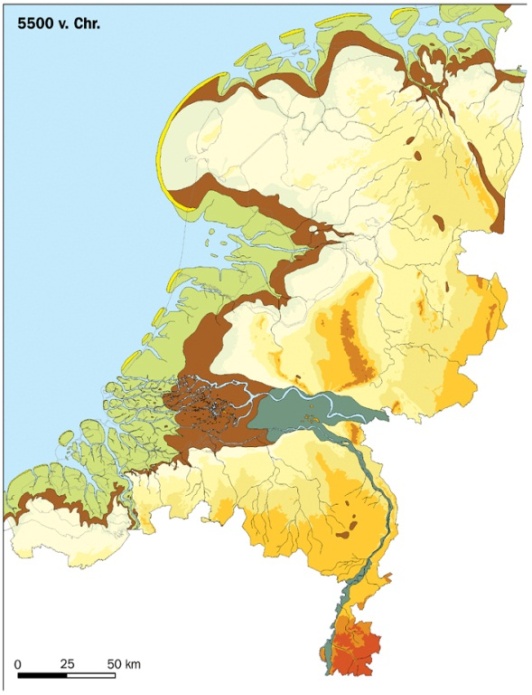 Met doorspoeling oppervlaktewater verzoet
	West NL: 2500 mg/l (1930)  150 mg/l (2004)
	
Droogmakerijen verzilten
Oude-Essink et al., 2011
26 juni 2014
2. Verzilting van Nederland
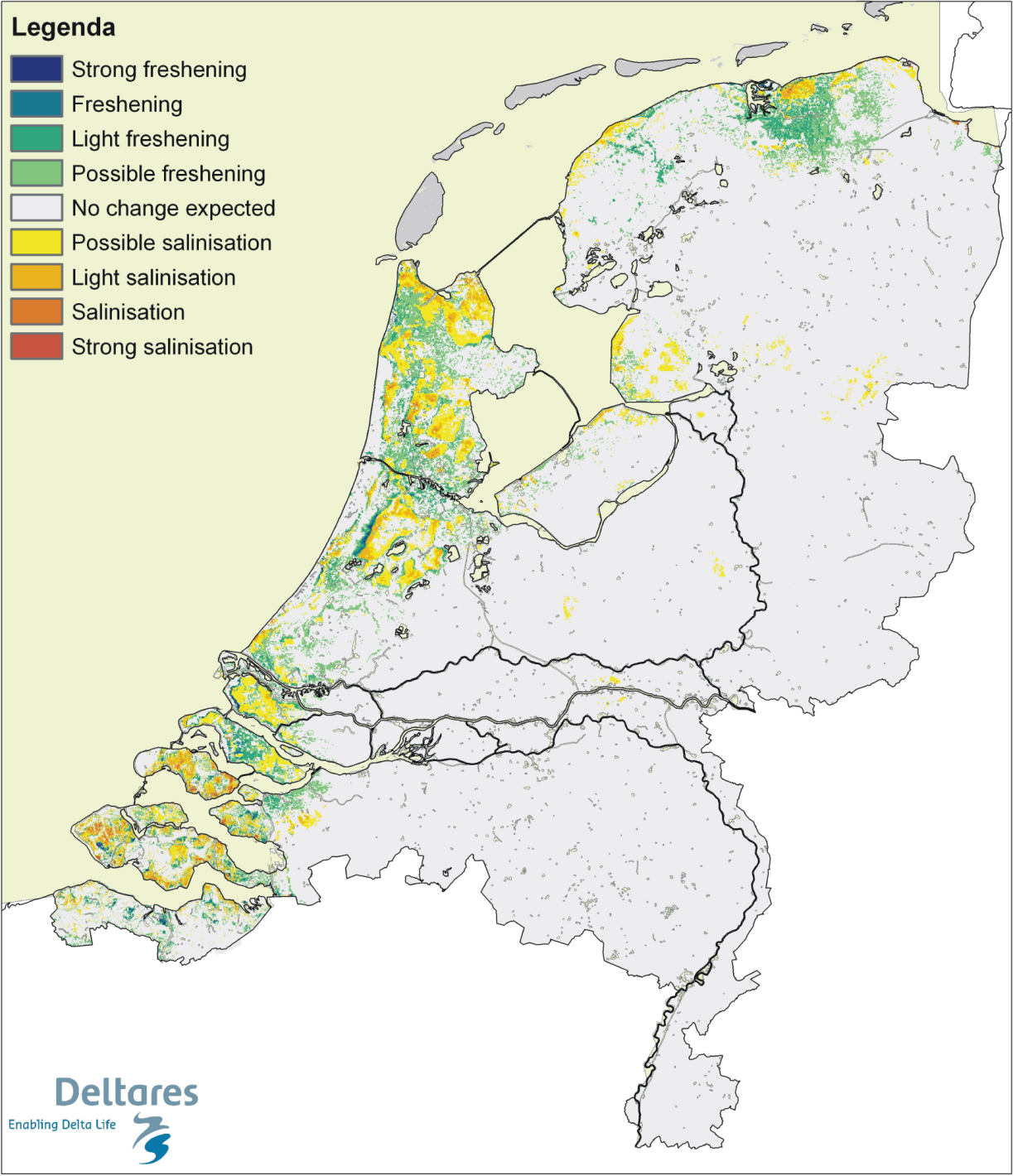 Verzoeting en verzilting
van grondwater
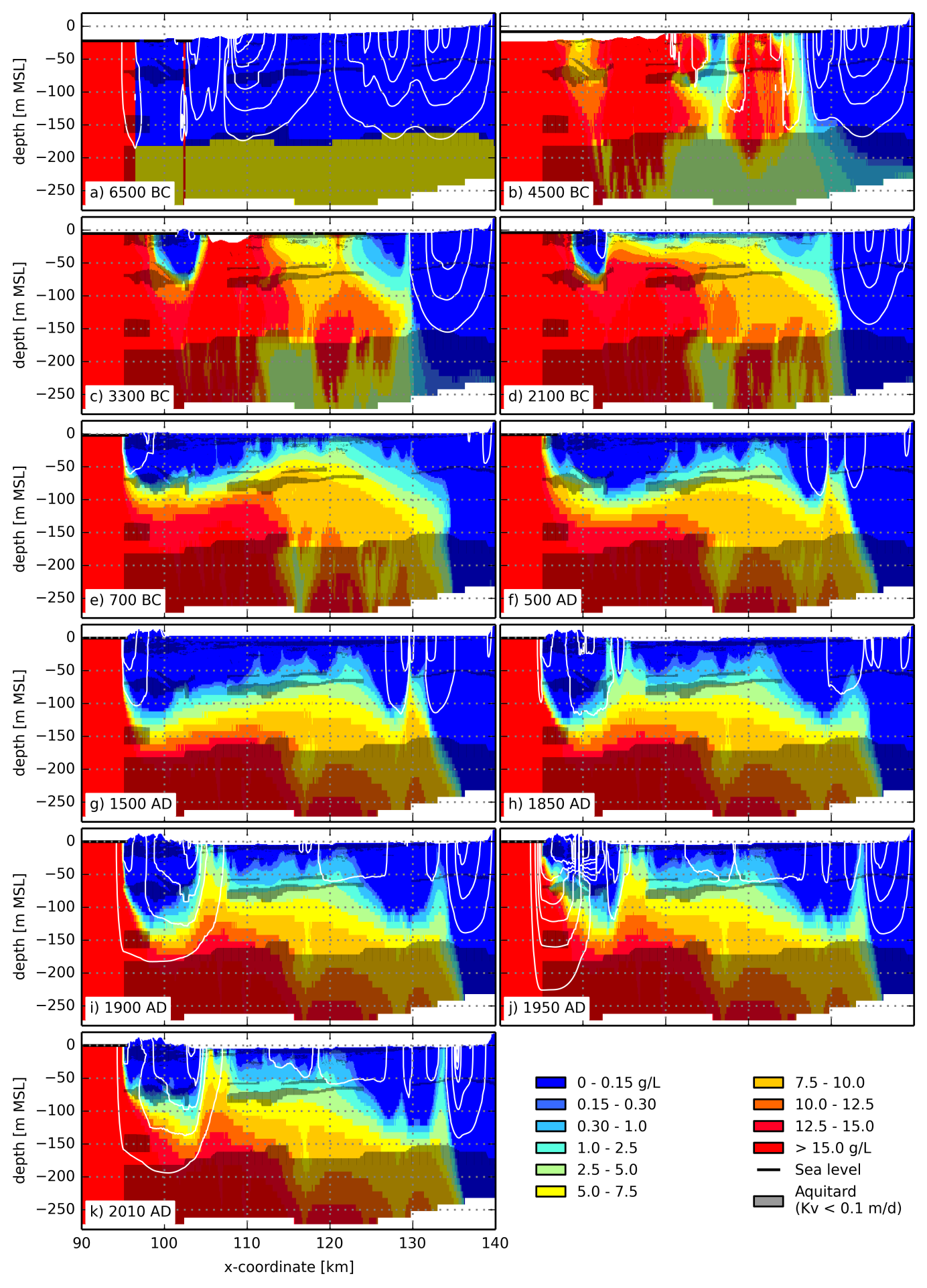 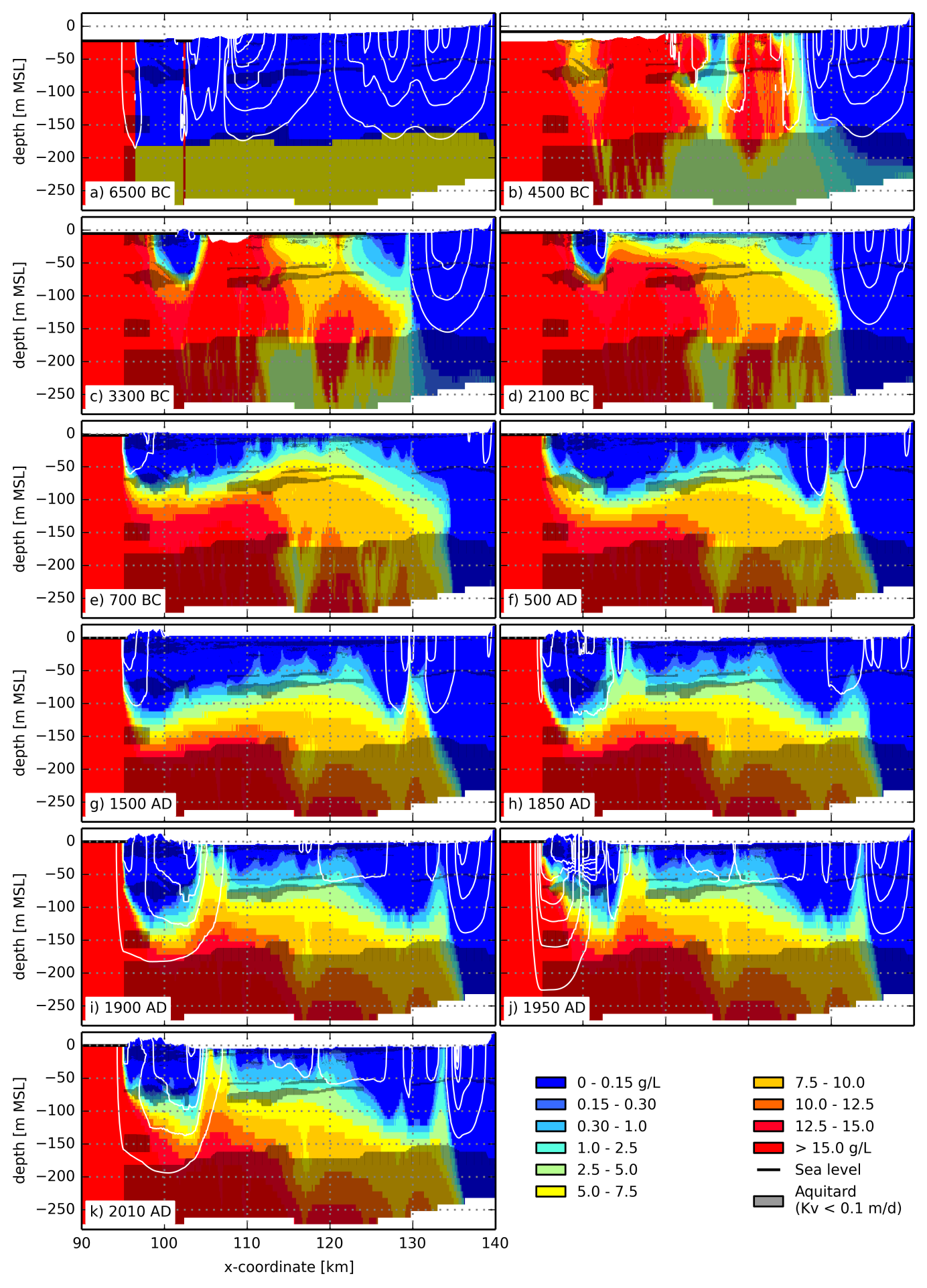 Delsman et al., 2013
Verzoeting/verzilting 2050
Oude-Essink et al., 2012
26 juni 2014
2. Verzilting van Nederland
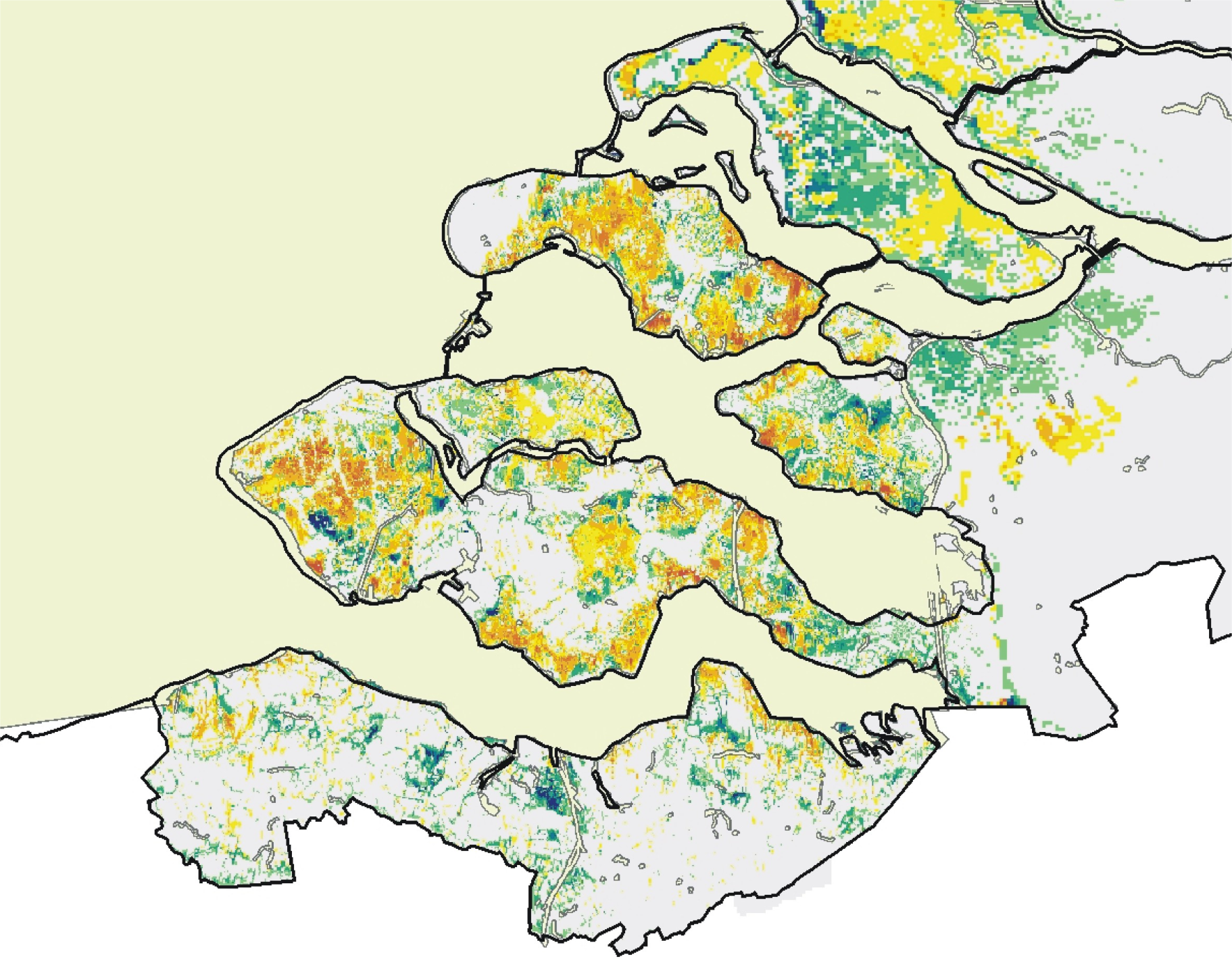 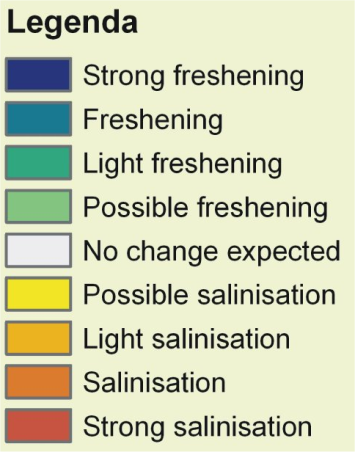 Verzoeting/verzilting 2050
26 juni 2014
2. Verzilting van Nederland
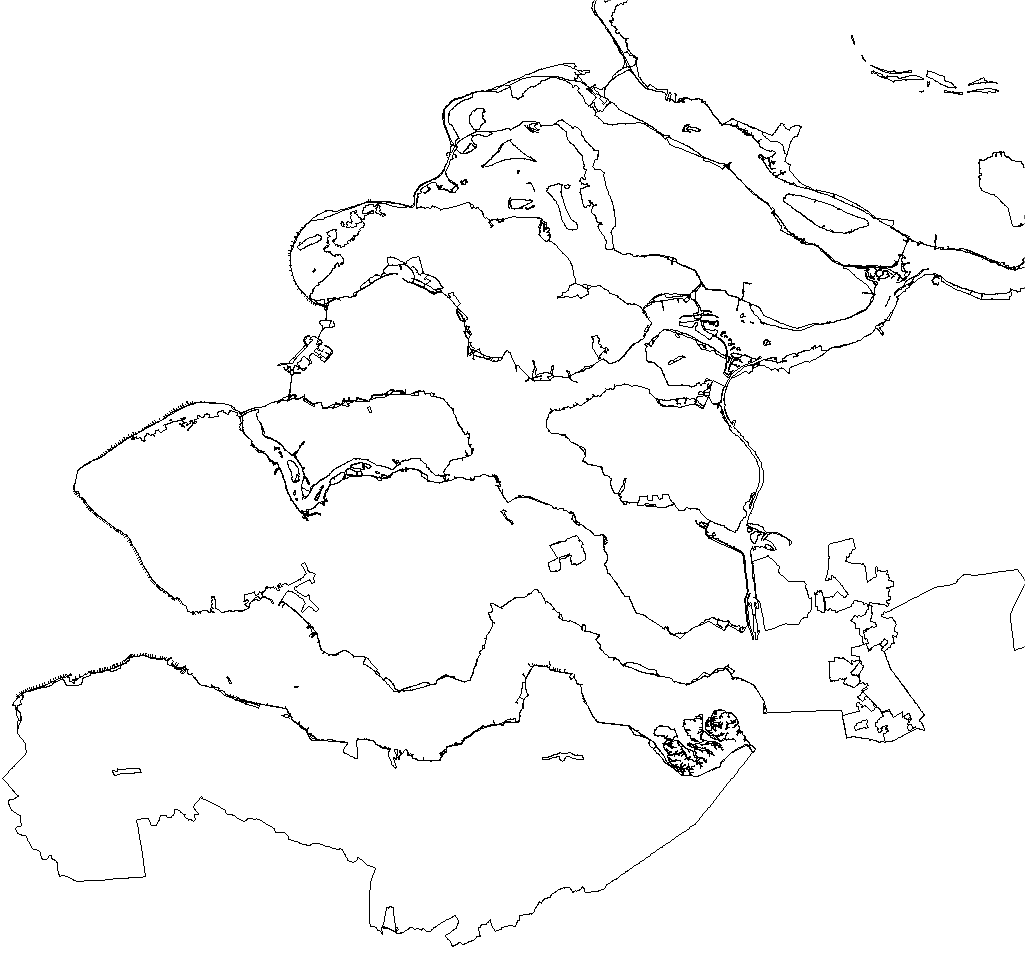 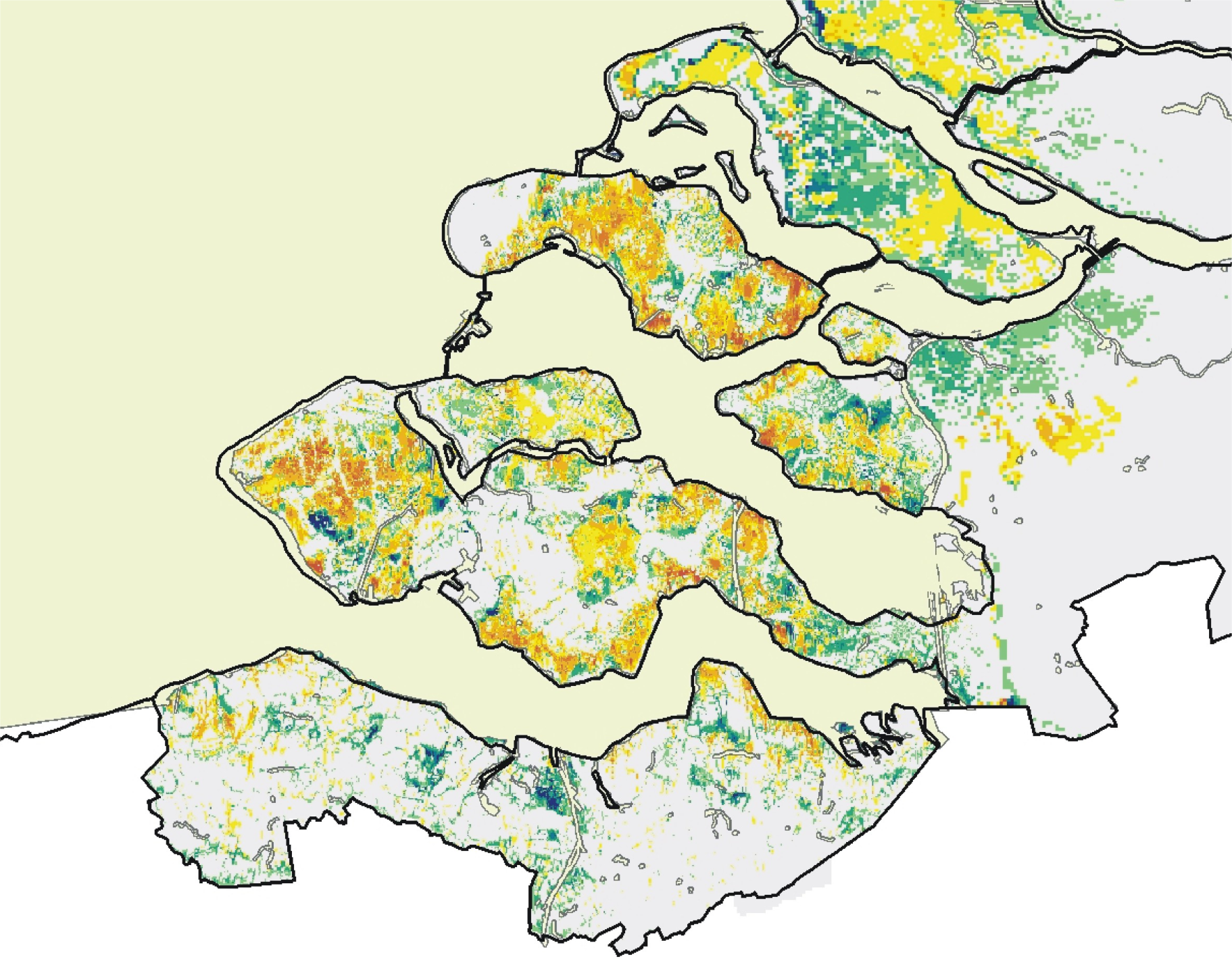 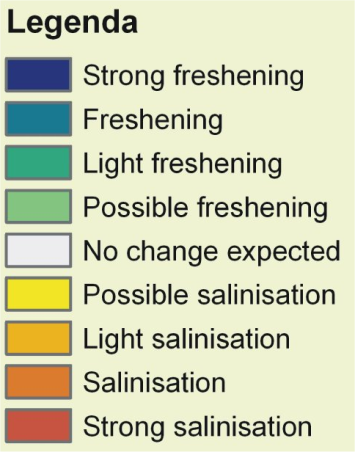 Verzoeting/verzilting 2050
In diverse natuurgebieden is
verandering in saliniteit mogelijk
Natura2000
26 juni 2014
2. Verzilting van Nederland
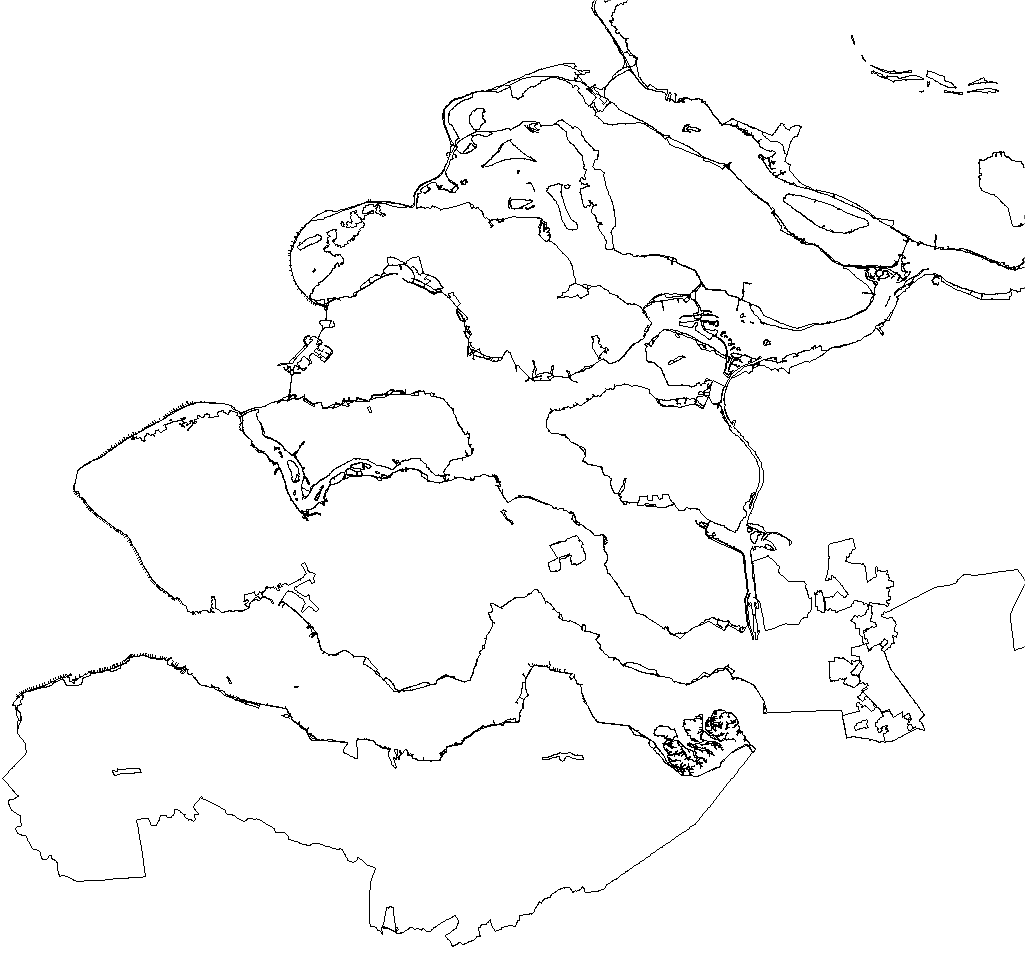 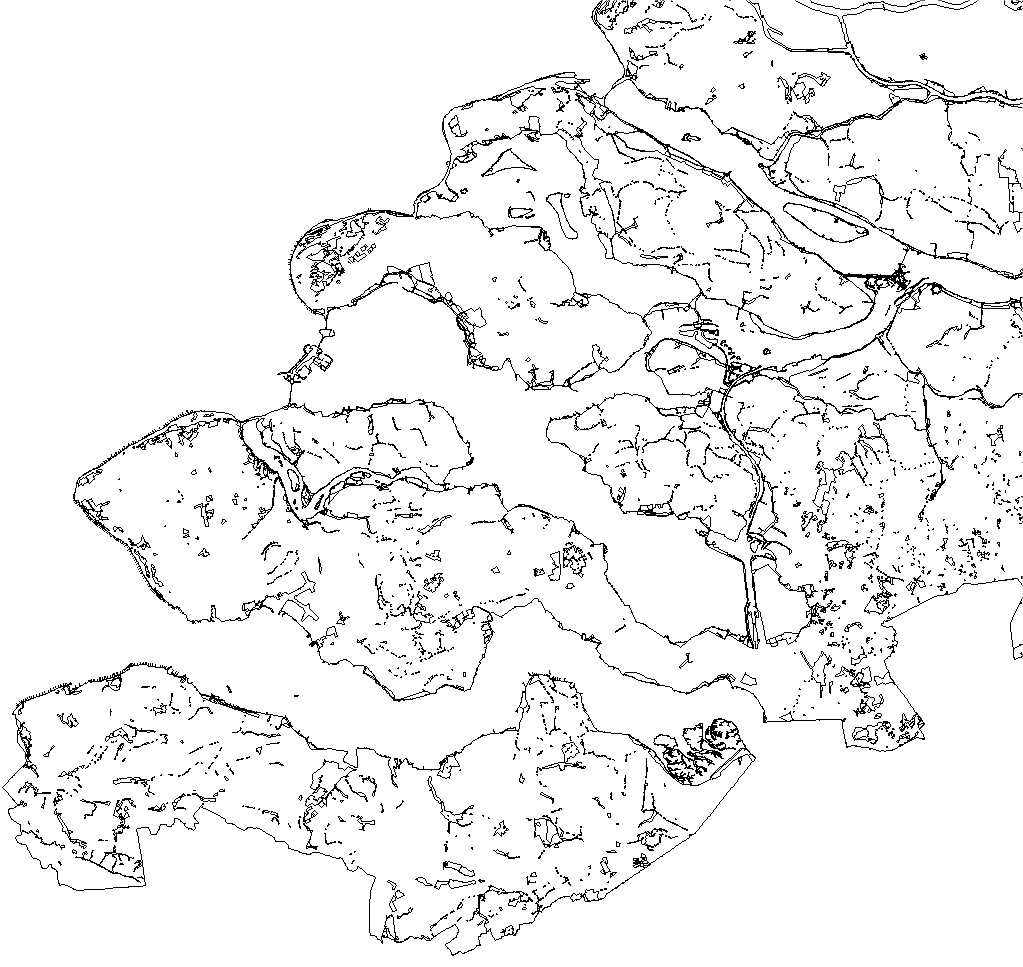 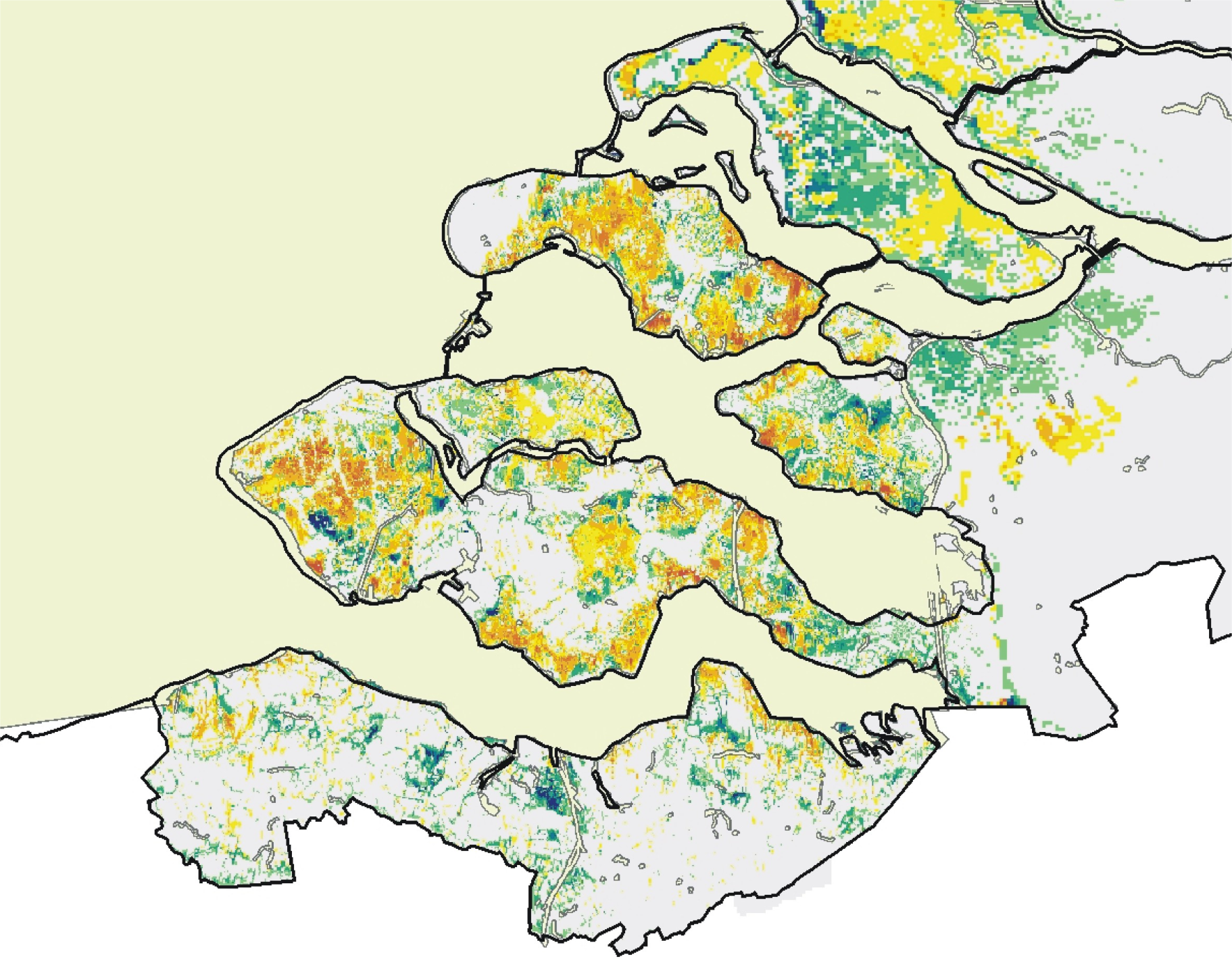 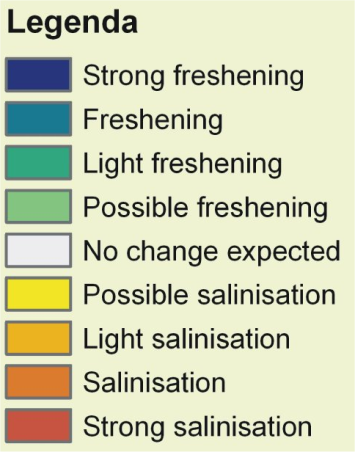 Verzoeting/verzilting 2050
In diverse natuurgebieden is
verandering in saliniteit mogelijk
Natura2000+SNL
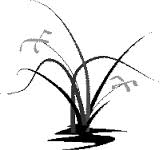 ?
26 juni 2014
3. Effectbepaling
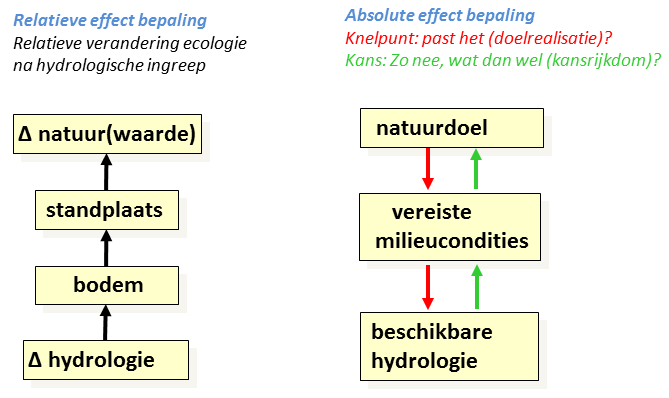 26 juni 2014
3. Effectbepaling
Ecohydrologische modellen
*  Meer klimaatrobuuste maat voor vochttoestand
26 juni 2014
3. Effectbepaling
bA10
Brakke wateren, inlagen
DEMNAT-3: uitgangssituatie
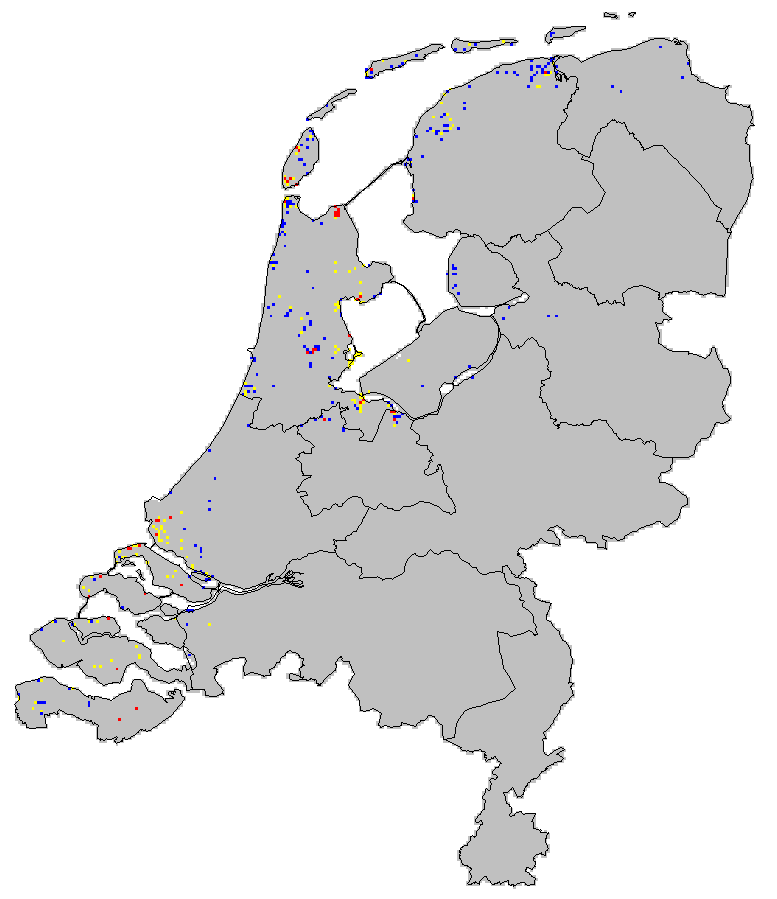 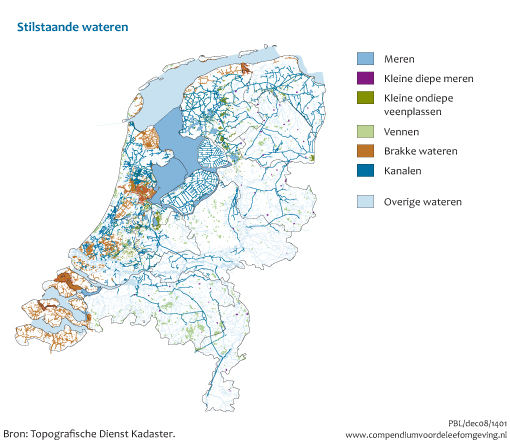 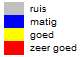 ruis
matig
goed
zeer goed
Stilstaande wateren
Meren
Kleine diepe meren
Kleine ondiepe 
veenplassen
Vennen
Brakke wateren
Kanalen
Overige wateren
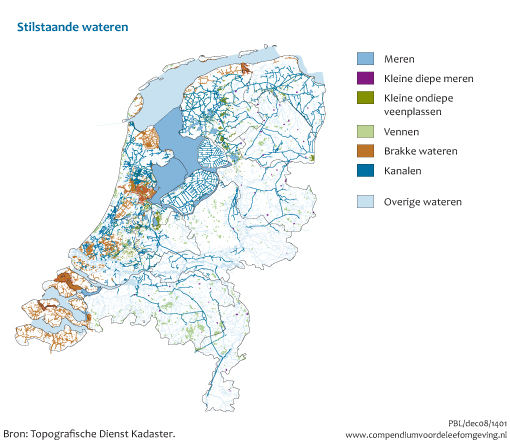 Bron: Topografische Dienst Kadaster
PBL, Natuurcompendium
26 juni 2014
3. Effectbepaling
bK20
Natte graslanden in brakke polders
DEMNAT-3: uitgangssituatie
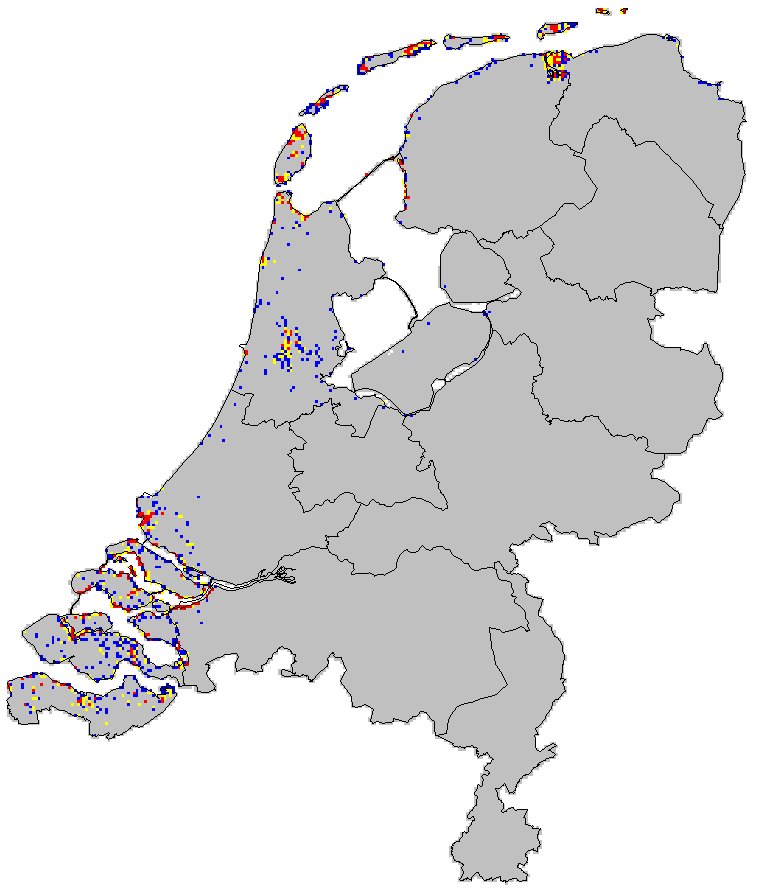 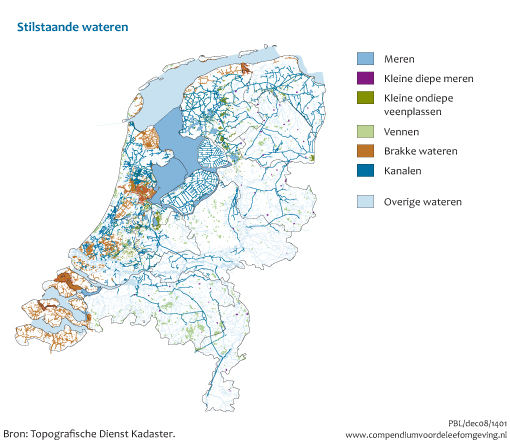 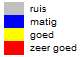 ruis
matig
goed
zeer goed
Stilstaande wateren
Meren
Kleine diepe meren
Kleine ondiepe 
veenplassen
Vennen
Brakke wateren
Kanalen
Overige wateren
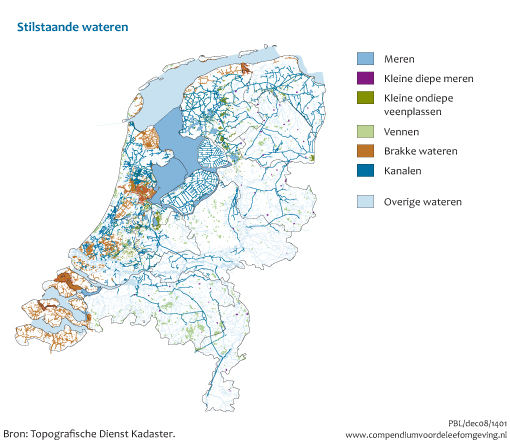 Bron: Topografische Dienst Kadaster
PBL, Natuurcompendium
26 juni 2014
3. Effectbepaling
bK40
Vochtige graslanden  in brakke polders
DEMNAT-3: uitgangssituatie
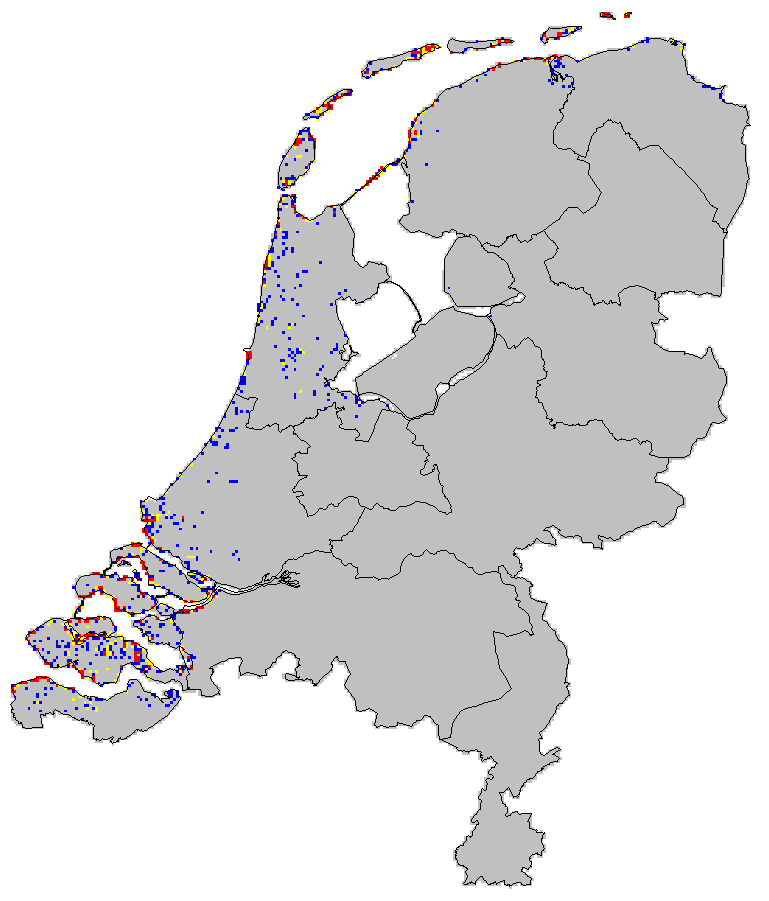 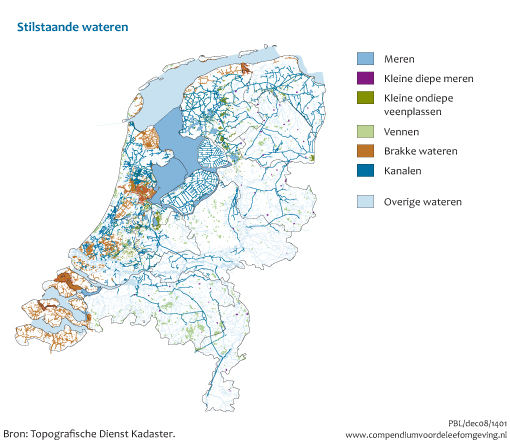 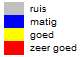 ruis
matig
goed
zeer goed
Stilstaande wateren
Meren
Kleine diepe meren
Kleine ondiepe 
veenplassen
Vennen
Brakke wateren
Kanalen
Overige wateren
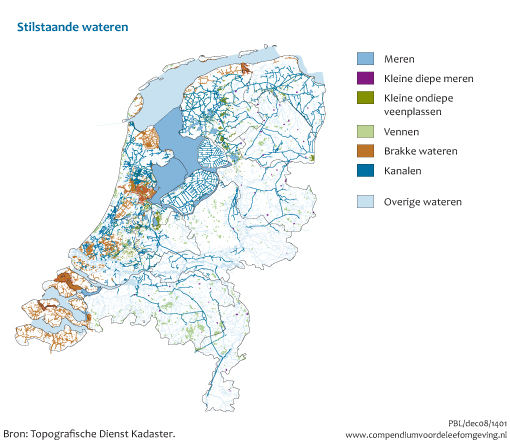 Bron: Topografische Dienst Kadaster
PBL, Natuurcompendium
26 juni 2014
3. Effectbepaling
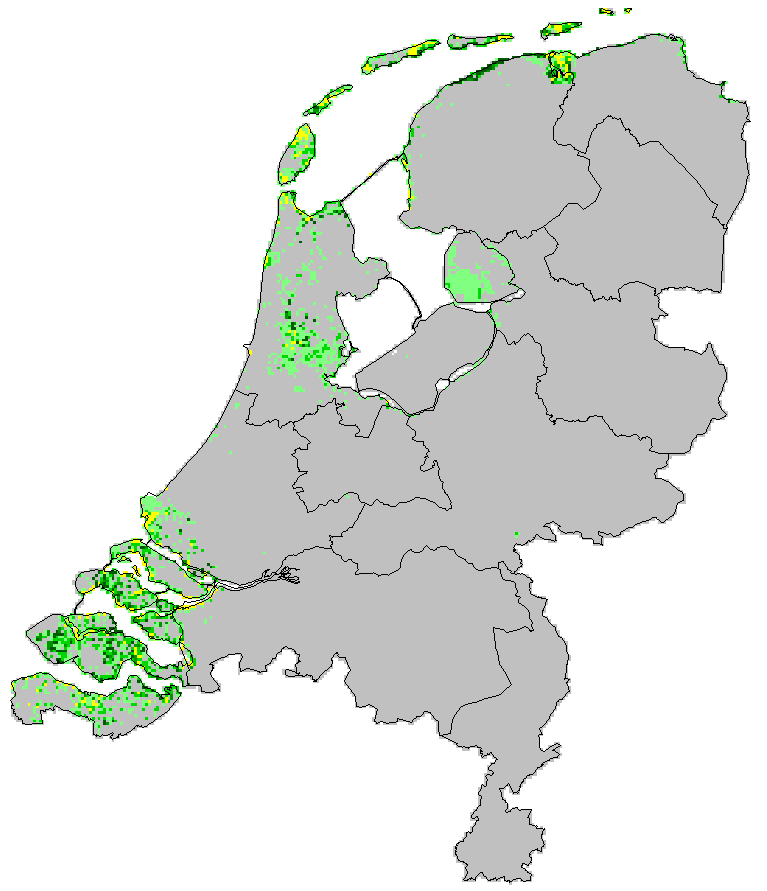 dN
Toename Cl
2500 mg/l
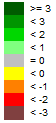 DEMNAT-3: effectbepaling
bK20
Natte graslanden 
in brakke polders
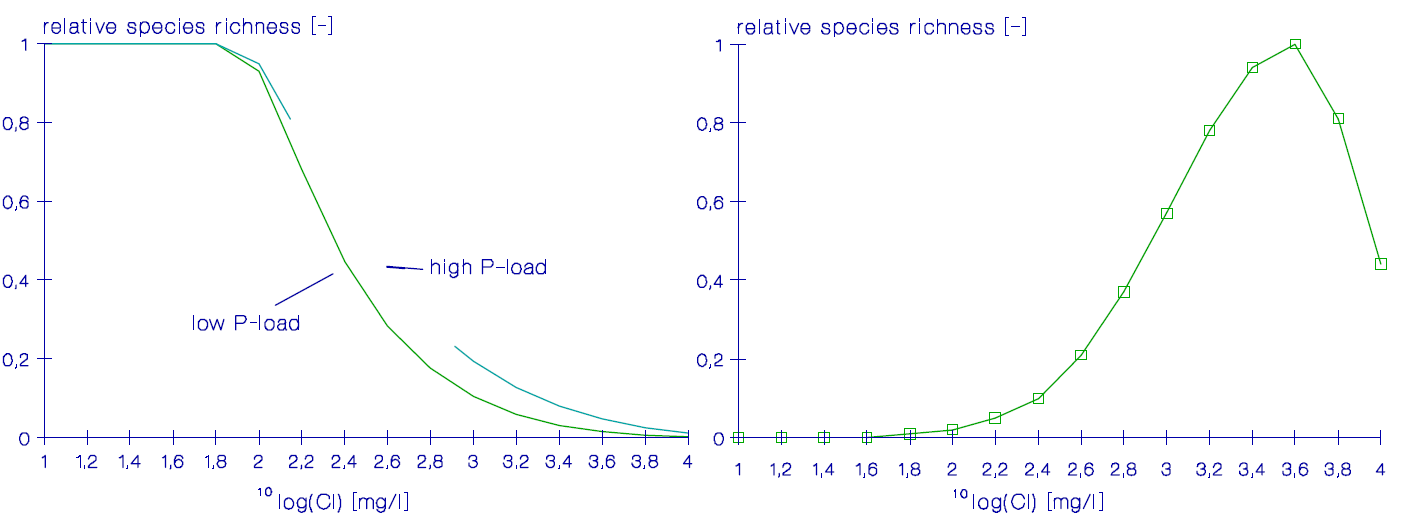 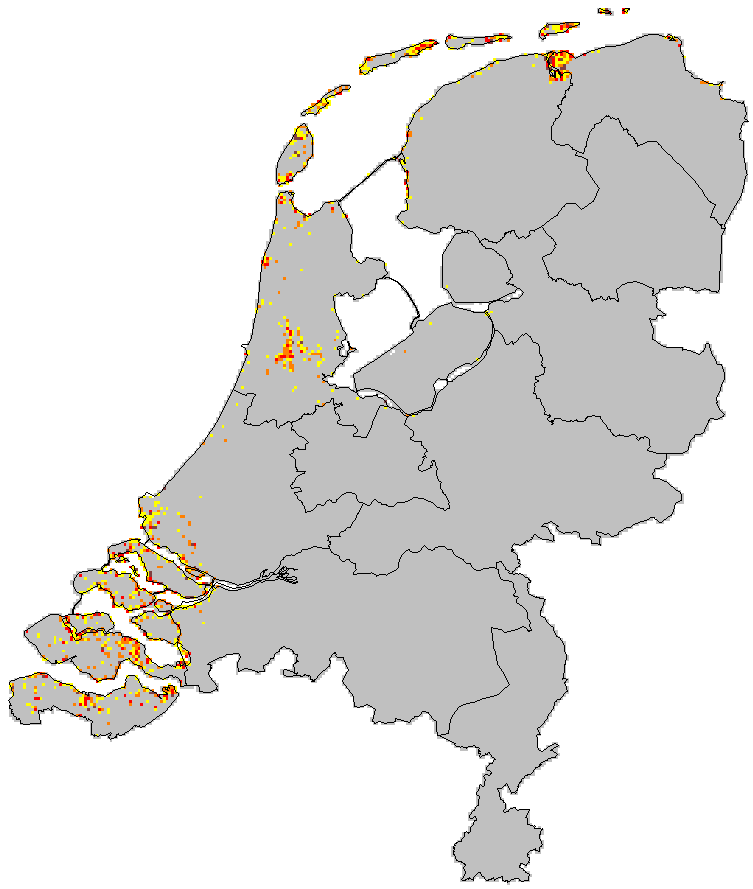 Afname Cl
2500 mg/l
dN
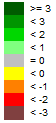 [Cl] = 3941 mg/l
26 juni 2014
3. Effectbepaling
Wat kan, wat (nog) niet

+ Globale indicatie effecten (DEMNAT-3) van verandering in inlaat, GVG, kwel op 3 ecotoopgroepen

+ Toets op randvoorwaarden in huidige situatie (Waternood 3) aan plantengemeenschappen, natuurdoeltypen, habitattypen en beheertypen

- Bepalen kansen/knelpunt natuur voor nu en in de toekomst
Hydrologische modellen kunnen zout in wortelzone nog niet goed modelleren
Gegevensbasis voor relatie saliniteit – plantensoorten beperkt
Onvoldoende representatief
Naast concentratie: effect duur en frequentie blootstelling?
Hersteltijd van een vegetatie?
Andere effecten dan Na en Cl als gevolg van verzilting / verzoeting
26 juni 2014
4. Ontwikkelingen
Samenwerking kennisinstellingen op terrestrische natuur
Een breed inzetbaar tool (terr, natuur) voor effectbepaling van:
klimaatscenario’s, 
waterhuishoudkundige maatregelen, 
beheersmaatregelen, 
atmosferische depositie (PAS)

Basis is procesmodellen, waardoor nieuwe inzichten kunnen worden ingebouwd

Kennis in procesmodellen wordt omgezet naar reprofuncties, waardoor
Een snel en praktisch toepasbaar tool ontstaat
Wat grote gebieden met hoge resolutie kan doorrekenen

Flexibel qua te hanteren vegetatie eenheden (bijvoorbeeld SNL beheertypen of habitattypen)

Voorzien van een gebruikersvriendelijke schil
26 juni 2014
4. Ontwikkelingen
Samenwerking kennisinstelingen: lonkend perspectief
(bodem)procesmodellen
Vegetatie respons module
Water
Toestand
Fluxen

Accumulatie

Mineralisatie

Redox-reacties

Zouttransport
SWAP
F S
Visualisatie & nabewerkings
module
VSD+
N R
Repro-
functies
PROBE-2
SUMO
N R
F Vochttoestand 
N Voedselrijkdom
R Zuurgraad
S Saliniteit
Beleidsindicatoren
Kaarten
Grafieken, Tabellen
CENTURY
N
OCHESTRA
R
TRANSOL
S
Beschikbaar voor
waterbeheerders
(Geo)hydrologische modellen
Zwaartepunt per instituut
(NHI)
MetaSWAP
MODFLOW
KWR
Alterra
Deltares
26 juni 2014
5. Conclusies
Kennisontwikkeling

Bij effectbepaling rekening houden met onzekerheden 
Onzekerheden in model
Kansen en risico’s voor natuur

Modelonzekerheden verkleinen door:

Gemeenschappelijk databestand saliniteit, indien nodig aanvullende metingen

Experimenteel onderzoek nodig voor inzicht effecten hoogte (puls), duur en frequentie blootstelling aan zout

Saliniteit beter inbouwen in hydrologische en ecologische modellen 
TRANSOL beter parametriseren (NHI) – inzicht modellering regenwaterlenzen P. de Louw (2014)
Betere gegevens over uitgangssituatie met airborn-AEM
Saliniteit inbouwen in PROBE2
 Voorzieningenniveau
26 juni 2014